ICT
CHỦ ĐỀ F     : 
GIẢI QUYẾT VẤN ĐỀ VỚI SỰ TRỢ GIÚP CỦA MÁY TÍNH
THỰC HÀNH TẠO VÀ KHAI THÁC CSDL
BÀI 5: 
THIẾT KẾ TRUY VẤN
GIÁO VIÊN: BÙI THỊ HỒNG THU
01.
Mục tiêu bài học
03.
Tóm tắt bài học
02.
Nội dung bài học
Khởi động
2.1. Thiết kế truy vấn đơn giản
2.2. Sắp xếp kết quả truy vấn
2.3. Chọn bản ghi cho truy vấn
2.4. Truy vấn tham số
2.5. Truy vấn hành động
2.6. Thực hành thiết kế truy vấn
01.
Mục tiêu bài học
Tạo và sử dụng được các truy vấn để tìm kiếm và kết xuất thông tin từ CSDL.
Góp phần giải thích tính ưu việt của việc quản lí dữ liệu một cách khoa học nhờ ứng dụng CSDL.
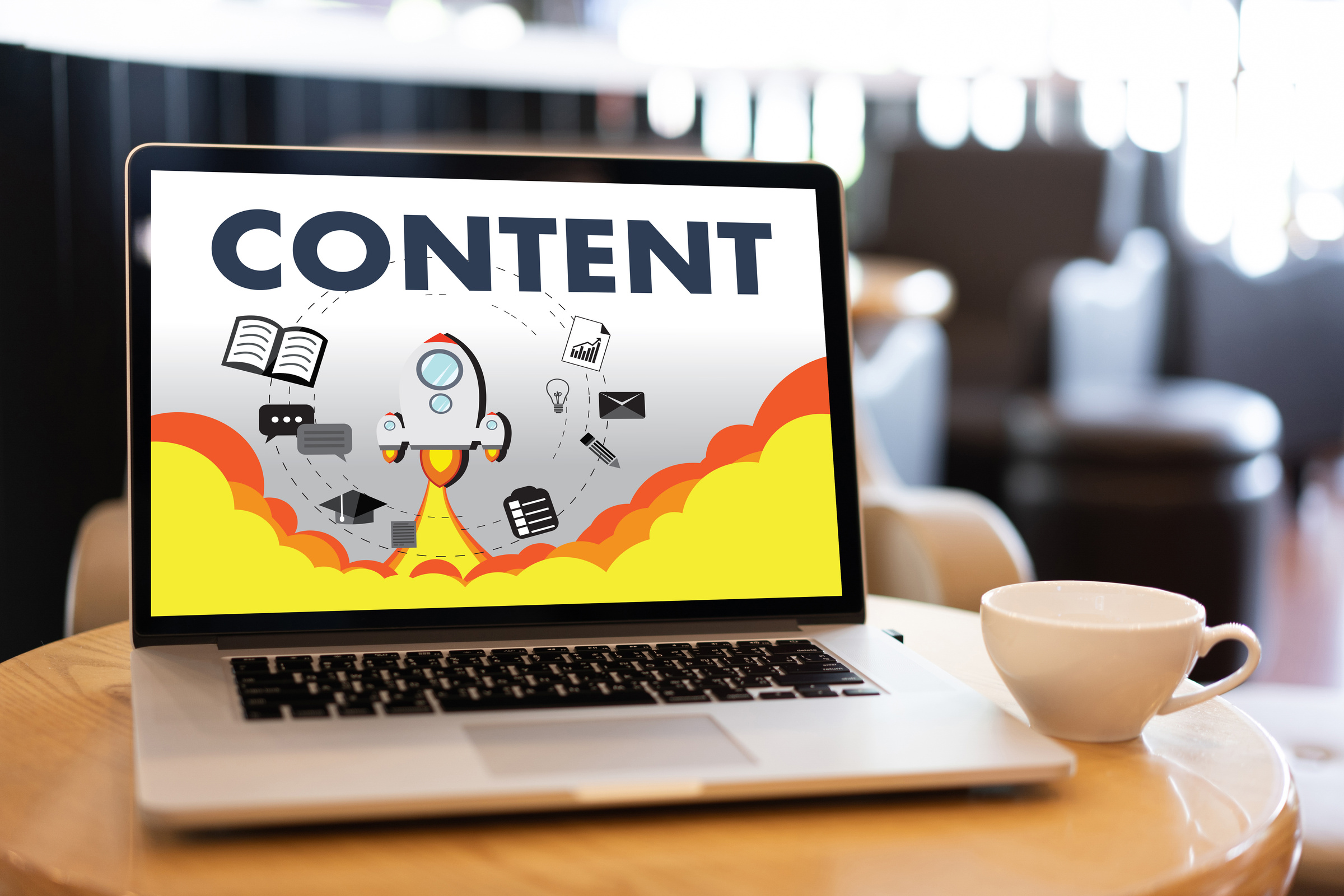 02.
Nội dung bài học
Khởi động
2.1. Thiết kế truy vấn đơn giản
2.2. Sắp xếp kết quả truy vấn
2.3. Chọn bản ghi cho truy vấn
2.4. Truy vấn tham số
2.5. Truy vấn hành động
2.6. Thực hành thiết kế truy vấn
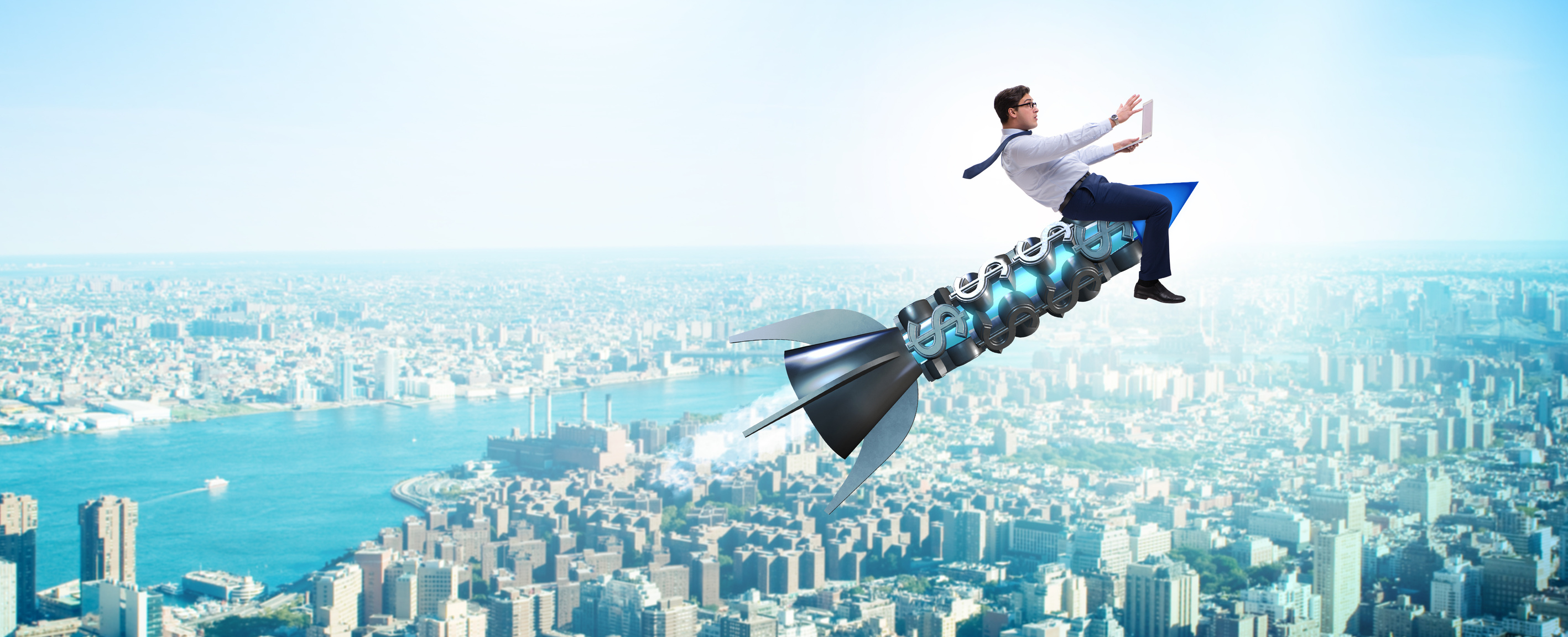 KHỞI ĐỘNG
Truy vấn trong CSDL là gì?
2.1. THIẾT KẾ TRUY VẤN ĐƠN GIẢN
a) Nhắc lại về truy vấn
Truy vấn CSDL (query) là một phát biểu thể hiện yêu cầu của của người dùng đối với CSDL.
Khai thác CSDL bằng câu truy vấn SQL đơn giản
2 cách khai thác CSDL
Khai thác CSDL bằng ngôn ngữ truy vấn QBE
2.1. THIẾT KẾ TRUY VẤN ĐƠN GIẢN
a) Nhắc lại về truy vấn
Microsoft Access là một hệ QT CSDL cho truy vấn bằng cả SQL và QBE.
Access tự động chuyển bảng QBE sang câu truy vấn SQL tương đương và ngược lại.
Bài học này chúng ta sẽ thiết kế truy vấn bằng ngôn ngữ QBE trên hệ QT CSDL Microsoft Access.
2.1. THIẾT KẾ TRUY VẤN ĐƠN GIẢN
b) Thiết kế truy vấn
Thiết kế truy vấn: “Đưa ra danh sách bạn đọc đã mượn/trả sách trong CSDL quản lí thư viện”
Ví dụ:
2.1. THIẾT KẾ TRUY VẤN ĐƠN GIẢN
b) Thiết kế truy vấn
Các bước thực hiện:
Bước 1: Nháy chuột chọn Create\Query Design
Bước 2: Chọn dữ liệu nguồn cho truy vấn trong hộp thoại Add Tables (Nháy đúp chuột vào tên bảng/truy vấn). Nếu không xuất hiện hộp thoại này thì nháy chuột phải vào khoảng trống và chọn Show Tables.
2.1. THIẾT KẾ TRUY VẤN ĐƠN GIẢN
b) Thiết kế truy vấn
Các bước thực hiện:
Bước 3: Vùng làm việc của thiết kế được mở ra và chia làm hai phần.
Phần trên: 
Hộp thể hiện các bảng vừa được chọn
Phần dưới: 
Lưới QBE
2.1. THIẾT KẾ TRUY VẤN ĐƠN GIẢN
b) Thiết kế truy vấn
Các bước thực hiện:
Bước 4: Muốn chọn lấy dữ liệu từ trường nào, chỉ cần nháy đúp chuột lên tên trường trong hộp thể hiện bảng. Tên trường sẽ xuất hiện trong cột ở lưới ô bên dưới, tuần tự từ trái sang phải theo trình tự thao tác chọn.
Tên trường đã chọn
Tên bảng chứa trường được chọn
2.1. THIẾT KẾ TRUY VẤN ĐƠN GIẢN
b) Thiết kế truy vấn
Các bước thực hiện:
Làm sao để biết 
chọn những trường nào
 từ bảng?
2.1. THIẾT KẾ TRUY VẤN ĐƠN GIẢN
b) Thiết kế truy vấn
Các bước thực hiện:
Đưa ra danh sách bạn đọc đã mượn/trả sách
Mã sách, Ngày mượn, Ngày trả
Số thẻ, Họ và đệm, Tên
Bảng MƯỢN-TRẢ
Bảng BẠN ĐỌC
2.1. THIẾT KẾ TRUY VẤN ĐƠN GIẢN
b) Thiết kế truy vấn
Các bước thực hiện:
Bước 5: Nháy chọn Run để thực hiện truy vấn.
2.1. THIẾT KẾ TRUY VẤN ĐƠN GIẢN
b) Thiết kế truy vấn
Các bước thực hiện:
Bước 5: Nháy chọn Run để thực hiện truy vấn.
Kết quả của truy vấn
2.1. THIẾT KẾ TRUY VẤN ĐƠN GIẢN
b) Thiết kế truy vấn
Các bước thực hiện:
Bước 6: Ghi lưu truy vấn. Nên đặt tên gợi nhớ đến kết quả của truy vấn. Có thể thêm tiền tố “q-” trước tên để phân biệt truy vấn với bảng, biểu mẫu, báo cáo.
2.1. THIẾT KẾ TRUY VẤN ĐƠN GIẢN
b) Thiết kế truy vấn
Khung nhìn dữ liệu
2.1. THIẾT KẾ TRUY VẤN ĐƠN GIẢN
b) Thiết kế truy vấn
Khung nhìn thiết kế
Khung nhìn SQL
2.2. SẮP XẾP KẾT QUẢ TRUY VẤN
Nhận xét:
Thứ tự hiển thị các trường (cột) giống như trong lưới ô. Muốn thay đổi thứ tự này, phải sửa lại lưới ô trong khung nhìn thiết kế.
Nếu hai bảng đã được thiết lập mối quan hệ kết nối với nhau, sẽ chỉ thấy những bản ghi khớp đúng. Access tự động hiển thị phép nối trong.
Trình tự hiển thị các bản ghi là trình tự vốn có ở trong bảng dữ liệu cơ sở.
2.2. SẮP XẾP KẾT QUẢ TRUY VẤN
Các bước sắp xếp bản ghi theo giá trị trường dữ liệu
Bước 1: Chuyển sang khung nhìn thiết kế.
Bước 2: Trong lưới QBE: Hàng Sort dùng để sắp xếp kết quả truy vấn theo một hoặc nhiều trường (lồng nhau).
Sắp xếp
2.2. SẮP XẾP KẾT QUẢ TRUY VẤN
Các bước sắp xếp bản ghi theo giá trị trường dữ liệu
Bước 1: Chuyển sang khung nhìn thiết kế.
Bước 2: Trong lưới QBE: Hàng Sort dùng để sắp xếp kết quả truy vấn theo một hoặc nhiều trường (lồng nhau).
Sắp xếp theo một trường
+ Chọn trường
+ Chọn Ascending (tăng dần) hoặc Descending (giảm dần)
2.2. SẮP XẾP KẾT QUẢ TRUY VẤN
Các bước sắp xếp bản ghi theo giá trị trường dữ liệu
Bước 1: Chuyển sang khung nhìn thiết kế.
Bước 2: Trong lưới QBE: Hàng Sort dùng để sắp xếp kết quả truy vấn theo một hoặc nhiều trường (lồng nhau).
Sắp xếp theo nhiều trường
+ Thao tác tuần tự từng trường
+ Trình tự lồng nhau từ ngoài vào trong sẽ tương ứng lần lượt từ trái sang phải.
2.3. CHỌN BẢN GHI CHO TRUY VẤN
a) Tiêu chí lựa chọn bản ghi
Tiêu chí lựa chọn bản ghi được thể hiện bằng một biểu thức logic gồm các biến trường và các phép toán.
Chỉ các bản ghi với các giá trị trường dữ liệu làm biểu thức logic có giá trị “đúng” (True) mới được chọn lấy ra.
Biểu thức logic thể hiện tiêu chí lựa chọn được viết trong hàng Criteria trong lưới QBE.
Tiêu chí
2.3. CHỌN BẢN GHI CHO TRUY VẤN
a) Tiêu chí lựa chọn bản ghi
2.3. CHỌN BẢN GHI CHO TRUY VẤN
b) Một số thành phần trong biểu thức logic làm tiêu chí lựa chọn dữ liệu
2.3. CHỌN BẢN GHI CHO TRUY VẤN
b) Một số thành phần trong biểu thức logic làm tiêu chí lựa chọn dữ liệu
Các phép toán:
Các phép so sánh (kiểu số, xâu kí tự, ngày tháng): >, <, >=, <=, <>
Kiểm tra thuộc miền giá trị: In, Not In, Between, Not Between, Is Null, Is Not Null
Có thể phối hợp vài biểu thức logic để tạo ra tiêu chí lựa chọn phức tạp hơn.
Liên kết AND: Thể hiện bằng cách đặt hai tiêu chí lựa chọn ở hai trường khác nhau nhưng trên cùng một hàng. Access sẽ chỉ lấy ra những bản ghi mà đáp ứng cả hai tiêu chí.
Liên kết OR: Thể hiện bằng cách đặt tiêu chí lựa chọn thứ hai ở hàng OR. Access sẽ lấy ra những bản ghi thỏa mãn một trong hai tiêu chí.
2.3. CHỌN BẢN GHI CHO TRUY VẤN
b) Một số thành phần trong biểu thức logic làm tiêu chí lựa chọn dữ liệu
2.3. CHỌN BẢN GHI CHO TRUY VẤN
b) Một số thành phần trong biểu thức logic làm tiêu chí lựa chọn dữ liệu
2.4. TRUY VẤN CÓ THAM SỐ
Thay vì viết sẵn đầy đủ biểu thức logic thể hiện tiêu chí truy vấn, ta có thể muốn mời người sử dụng gõ nhập thêm yêu cầu lựa chọn trong khi chạy một truy vấn. Đó là một truy vấn có tham số (Parameter Query).
Truy vấn tham số làm tăng tính linh hoạt khi khai thác dữ liệu từ CSDL.
Cách viết một truy vấn tham số đơn giản:
Viết lời nhắc trong cặp dấu [ ]
Ví dụ:
2.5. TRUY VẤN HÀNH ĐỘNG
Ngoài truy vấn SELECT, có các loại truy vấn khác để tạo bảng, nối thêm dữ liệu vào một bảng, cập nhật hay xóa hàng loạt nhiều bản ghi trong bảng.
Truy vấn hành động làm thay đổi bảng, thay đổi một loạt nhiều bản ghi. Kết quả của truy vấn hành động là không thể đảo ngược, nghĩa là không thể hồi lại trạng thái trước đó (undo). Do đó cần rất thận trọng. Nên sao lưu dự phòng các bảng liên quan trước khi thực hiện truy vấn hành động.
2.6. THỰC HÀNH THIẾT KẾ TRUY VẤN
NHIỆM VỤ 1:
Tạo truy vấn “Đưa ra danh sách bạn đọc đã mượn/trả sách”
a) Sắp xếp theo trường Tên, kiểm tra kết quả.
b) Thêm tiêu chí cho trường Ngày mượn, kiểm tra kết quả.
NHIỆM VỤ 2:
Tạo truy vấn “Đưa ra danh sách những quyển sách có sẵn trong thư viện”
a) Sắp xếp  theo trường Tên sách.
b) Thêm tiêu chí lựa chọn cho trường Sẵn có.
Gợi ý: <>IsEmpty([Sẵn có]), ghi lưu với tên “q-Tìm_Sách”
c) Tạo biểu mẫu nhiều bản ghi dựa trên truy vấn “q-Tìm_Sách”, ghi lưu với tên “Tìm_Sách”
Tạo truy vấn “Đưa ra danh sách những quyển sách đã được mượn/trả”
NHIỆM VỤ 3:
a) Sắp xếp theo trường Tên sách, kiểm tra kết quả.
b) Thêm tiêu chí cho trường Mã sách, kiểm tra kết quả.
Xem video hướng dẫn
c) Chuyển thành truy vấn có tham số, ghi lưu với tên “q-Nhận_Trả”
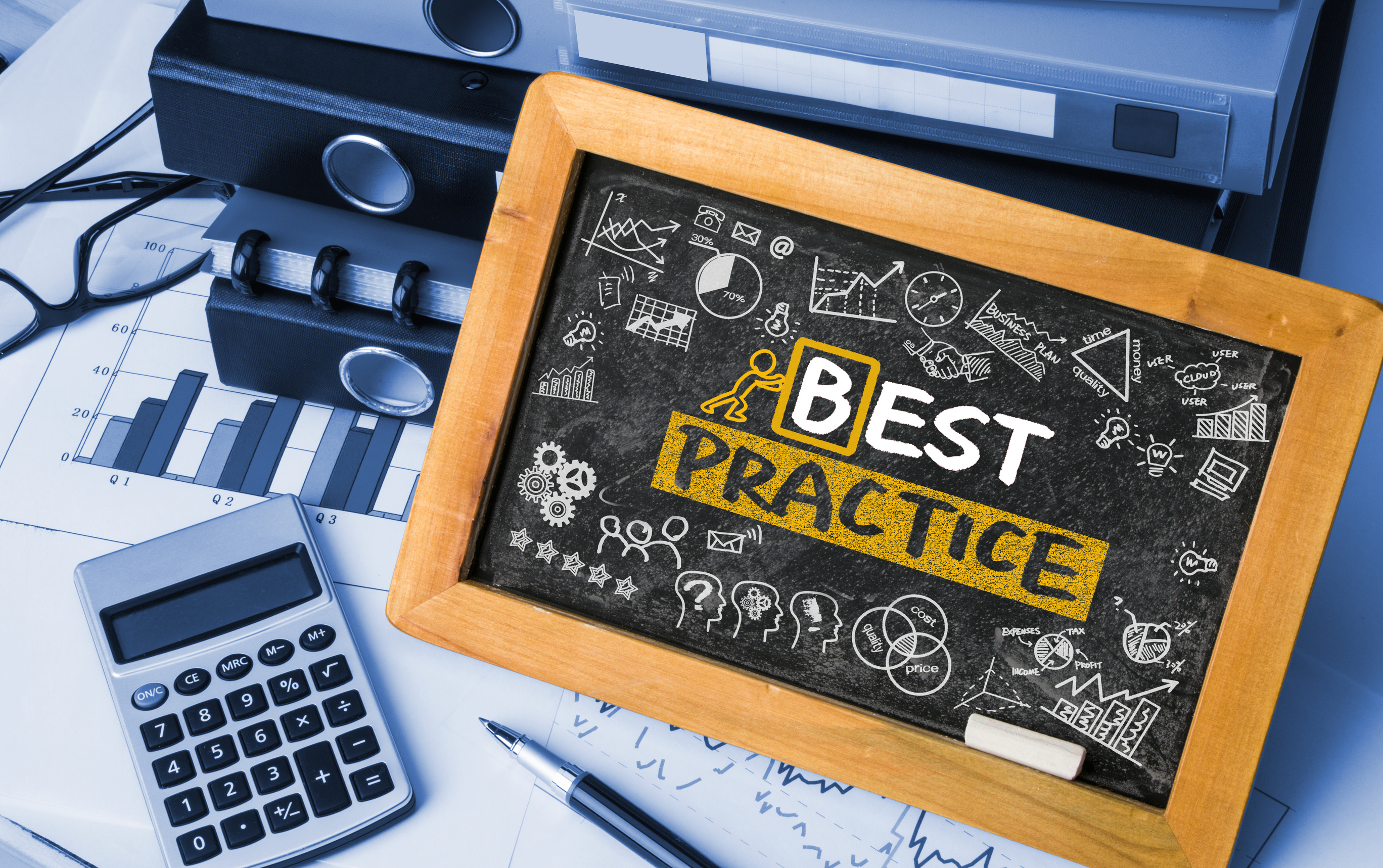 VẬN DỤNG
Giả sử thư viện có quy định một bạn đọc không được mượn quá 5 cuốn sách. Hãy thiết kế truy vấn giúp thủ thư kiểm tra điều kiện này khi có một bạn đọc muốn mượn sách.
CÂU HỎI TỰ TRẢ LỜI
Thao tác nào sẽ mở vùng làm việc thiết kế truy vấn?
CÂU 1
Truy vấn có tham số là gì? Lời nhắc điền tham số viết ở đâu?
CÂU 2
Truy vấn hành động là gì? Tại sao cần rất thận trọng khi thực hiện nó?
CÂU 3
03.
Tóm tắt bài học
Tính tiện ích Query Design cho phép chọn các bảng (hay truy vấn khác) và lấy ra các trường dữ liệu cần có; mỗi cột trong lưới QBE ứng với một trường dữ liệu (cột trong bảng) được chọn.
Hàng Sort trong lưới QBE để sắp thứ tự theo giá trị dữ liệu trường.
Hàng Criteria để viết biểu thức logic chọn các bản ghi mong muốn; dùng phép toán AND để kết hợp điều kiện cho các trường khác nhau.
Hàng Or để viết biểu thức dùng phép toán OR kết hợp điều kiện cho các trường khác nhau.
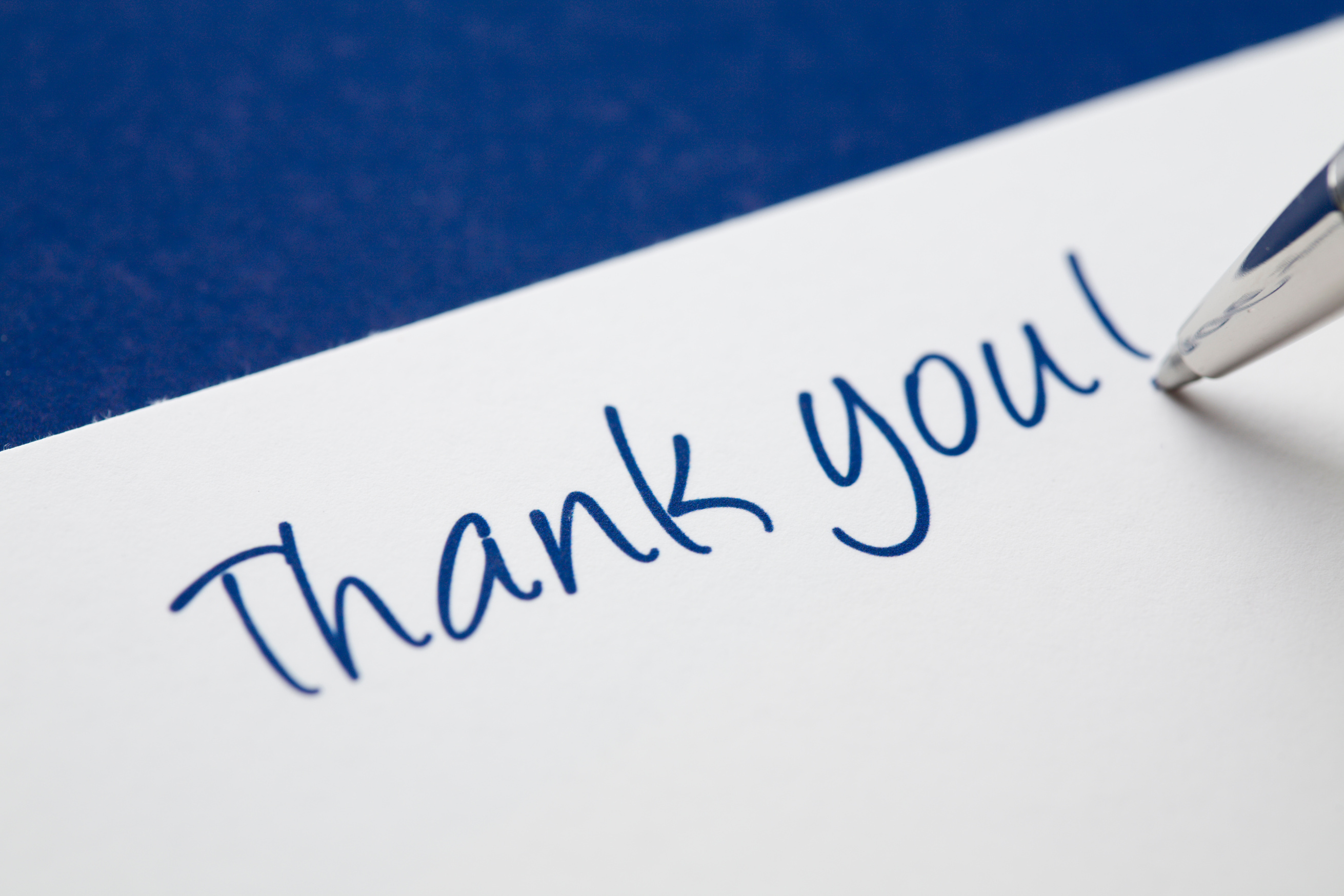